Figure 1. Flowchart schema of the microarray experiment. The schematic represents the steps for an experiment. Dorsal ...
Cereb Cortex, Volume 17, Issue 9, September 2007, Pages 2108–2122, https://doi.org/10.1093/cercor/bhl118
The content of this slide may be subject to copyright: please see the slide notes for details.
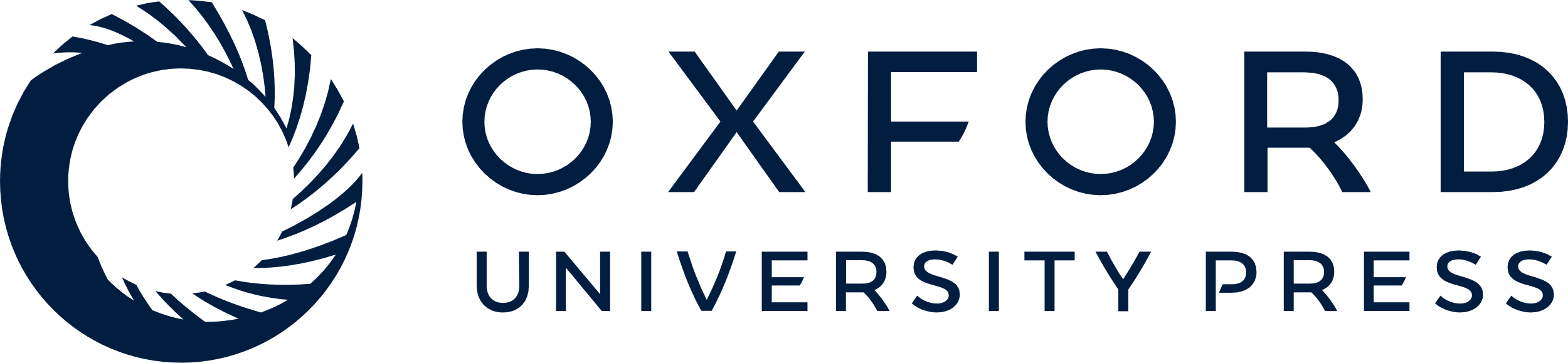 [Speaker Notes: Figure 1. Flowchart schema of the microarray experiment. The schematic represents the steps for an experiment. Dorsal dissections of A, M, and P from each litter were combined to obtain pooled RNA samples, which were consequently used to for comparative hybridizations of A versus M and A versus P on cDNA microarrays. Each comparison was run in duplicate with a dye flip, resulting in a total of 4 slides per litter. The microarray experiment presented used 4 litters for a total of 16 slides.


Unless provided in the caption above, the following copyright applies to the content of this slide: © The Author 2006. Published by Oxford University Press. All rights reserved. For permissions, please e-mail: journals.permissions@oxfordjournals.org]